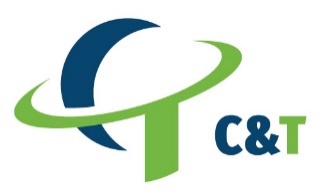 Kto sme
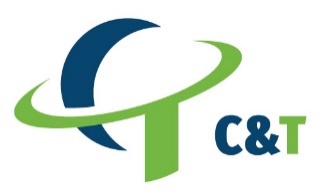 Spoločnosť C&T je stabilná dopravná spoločnosť s 15 ročnou pôsobnosťou, neustále rozvíjajúca svoje aktivity na Slovenskom ako aj Medzinárodnom trhu. 
Silnou stránkou našej spoločnosti je orientácia na požiadavky našich zákazníkov a flexibilné riešenia v každej oblasti našej pôsobnosti.
Čo robíme
Medzinárodná a vnútroštátna preprava
preprava zabezpečovaná vlastnou kapacitou vozidiel, zmluvnými dopravnými partnermi a taktiež špedične. 
Pobočky : 
Bratislava 
Banská Bystrica
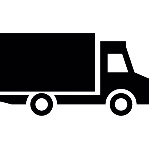 Naše oblasti pôsobenia
Cieľom našej spoločnosti je ponúknuť Vám komplexné a zároveň flexibilné riešenia.

Každé z odvetví vieme zabezpečovať samostatne alebo v kombinácií.


Spoľahnite sa na nás.
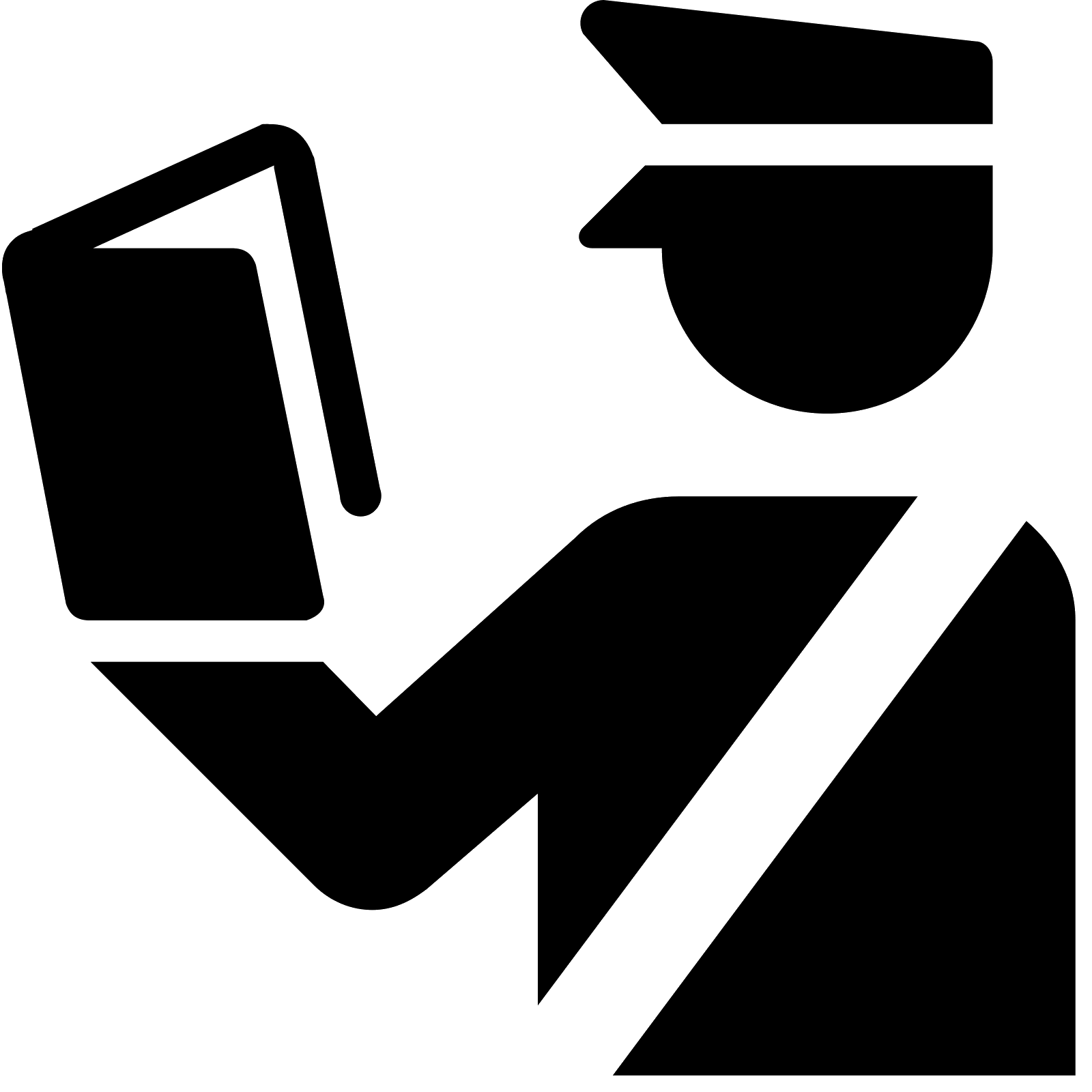 Colno deklaračné služby
Colno- deklaračné služby so sieťou vlastných pobočiek v 
Banskej Bystrici, Zvolene, Prešove, Košiciach
Železničná preprava
Železničná preprava v rámci EU a tretích krajín s priamou aj nepriamou prekládkou a zabezpečovaním skladovania v prístavoch.
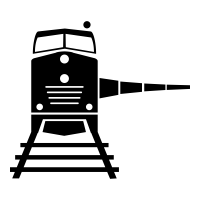 Road transport
Rail 
& 
Intermodal
Team work
Customs
Spájame služby v jeden produkt

Single point of contact

Sústreďte sa na svoj rozvoj a zvyšok  prenechajte na nás.
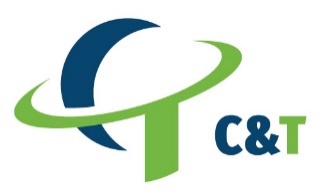 Naše portfólio
Vlaková preprava
&
Intermodal
Colno – deklaračné procesy
Cestná doprava
Robíme len to čo naozaj vieme.

Kladieme dôraz na kvalitu a servis ako by sme boli členom Vášho teamu.
Priamy a osobný kontakt je naša podmienka.
Je to osobné.
Je to pre Vás.
Skladovanie
Transport EU , SK aj tretie krajiny
Medzinárodná a vnútroštátna preprava LKW
Zastúpenie Vašej spoločnosti v colnom konaní
Krátkodobé aj dlhodobé preskladnenie
Outsorcing

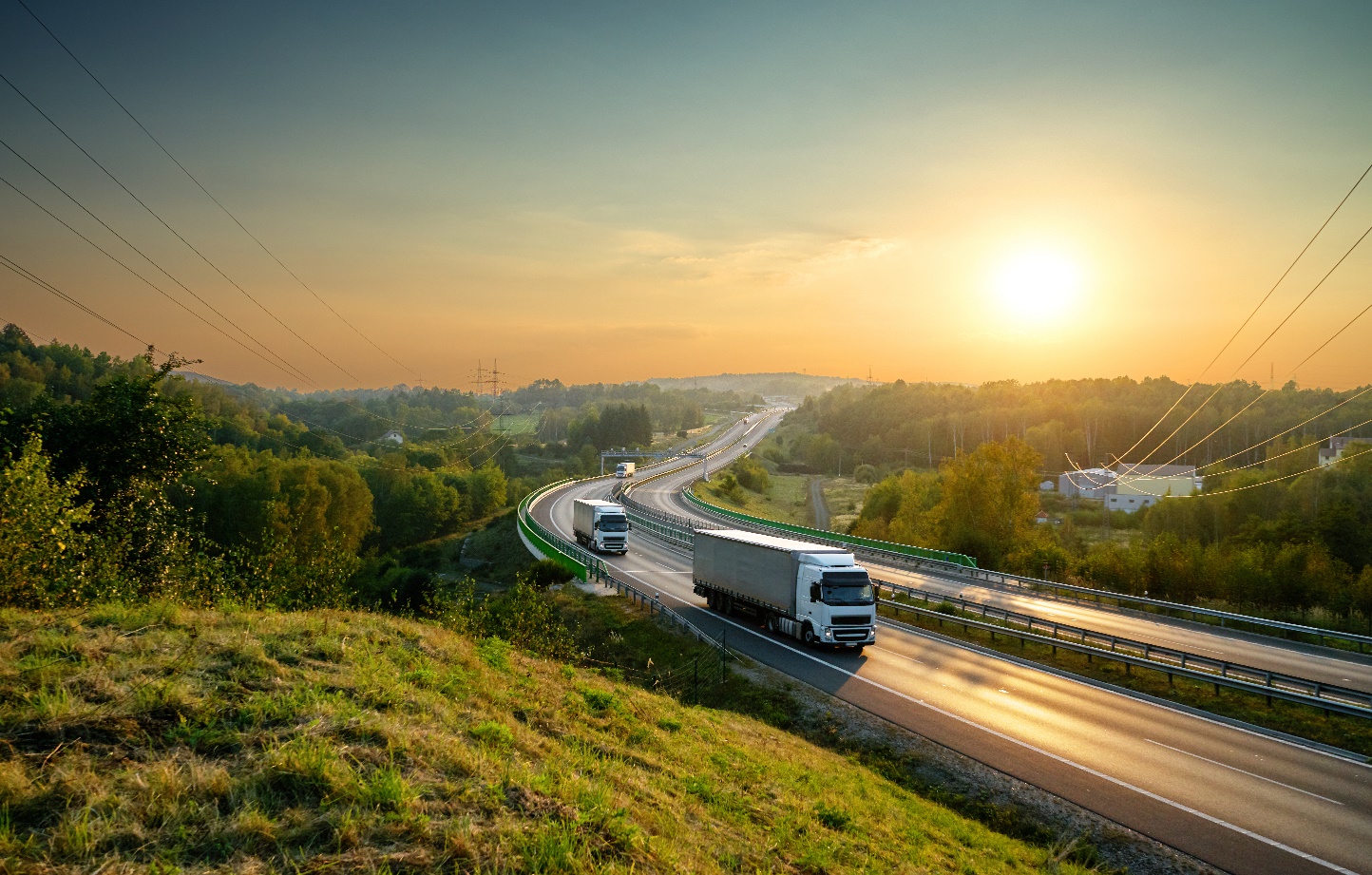 CESTA  ROAD
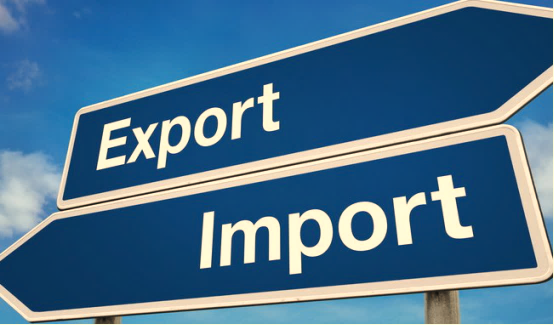 CELOVOZOVÉ ZÁSIELKY
 
FullTruckLoads
Zásielky v rámci Slovenskej republiky


Medzinárodné zásielky v rámci územia celej Európy.


Kompletná ponuka nákladných áut: 
24 Ton, Sólo 6T, Light Truck

Prepravy J I T – Just in time 
Expresné prepravy – 2 vodiči
LTL  ZÁSIELKY–DOKLÁDKY

LessThanTruckLoads
A
Preprava realizovaná formou dokládky.

Zásielky už od 1 palety ekonomicky a časovo dostupne 

Službu LTL prepráv poskytujeme na celom území Európy vrátane štátov mimo EU.. Keep it short and simple.
EXPRESNÉ ZÁSIELKY

Express loads
$20

Expresný transport zásielky od veľkosti balíka až po celovozovú zásielku (FTL- 24 ton) 

Zabezpečenie najkratšieho možného tranzitného času pre vašu zásielku 

Typy vozidiel: 
Dodávka, Light truck 3,5 T alebo truck 24T
Heading

Per Month
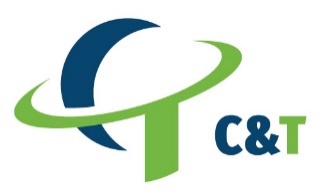 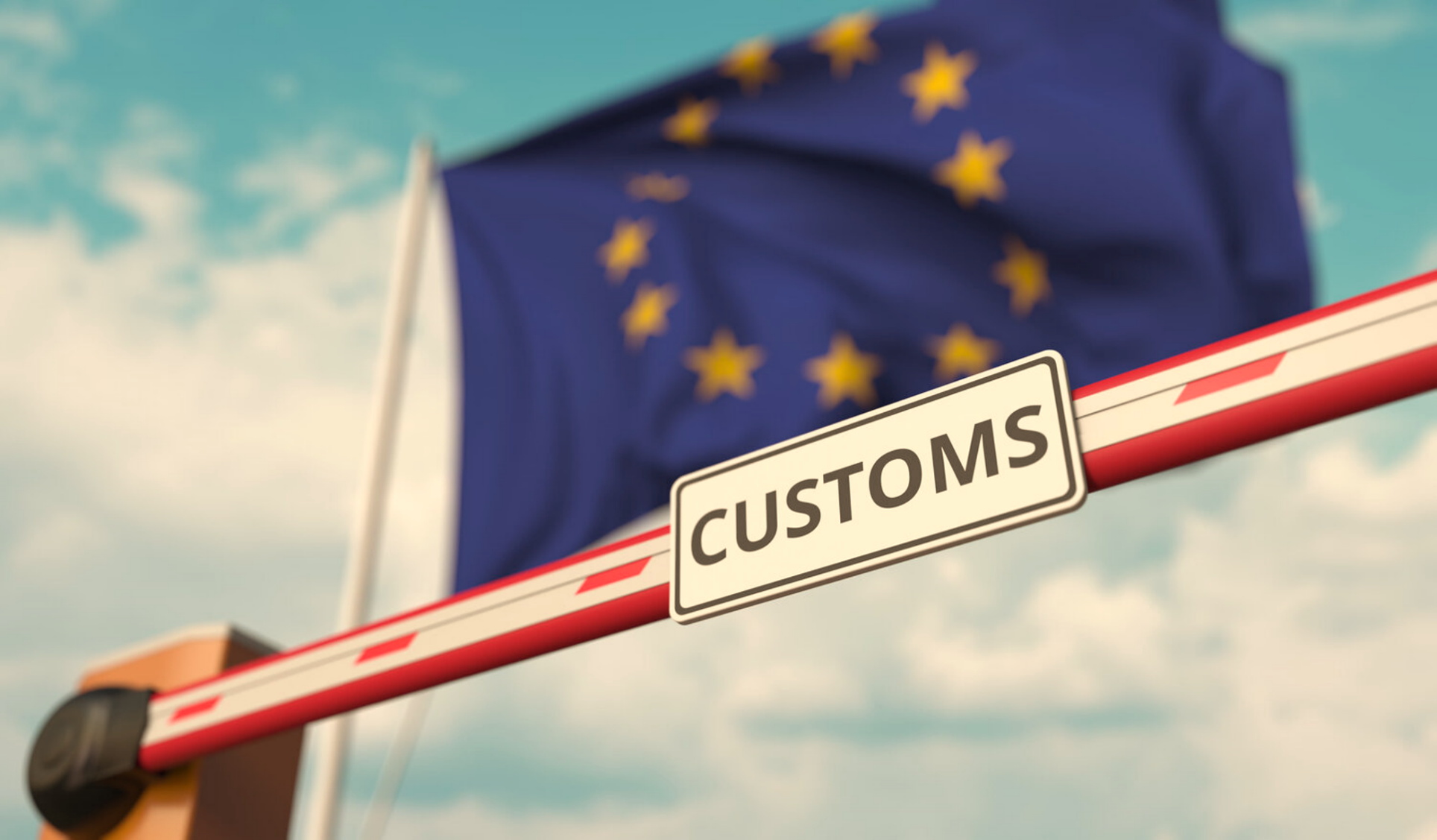 Colno- deklaračné 
procesy
EXPORT
vývoz do tretích krajín
Vystavenie vývozného EX1 v elektronickej forme ECKV
 Vystavenie CMR, CIM, SMGS
 Vystavenie EUR1, T2L, ATR
 NCTS- T1, T2
 NCTS- Karnet TIR
 Sprostredkovanie pridelenia EORI (formou žiadosti)
IMPORT
dovoz z tretích krajín
Vystavenie dovozných dokumentov v elektronickej forme ECKD 
 Poradenstvo v colných a dovozných predpisoch
 Colný sklad, aktívny, pasívny zušľachťovací styk, dočasné použitie, režim 42 00
 Ukončenie režimu T1 TRANZIT v NCTS
 Vypísanie potrebných žiadostí a prehlásení pri dovoze
 Zabezpečenie colného dlhu pre všetky režimy
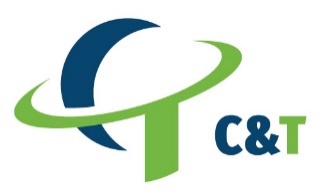 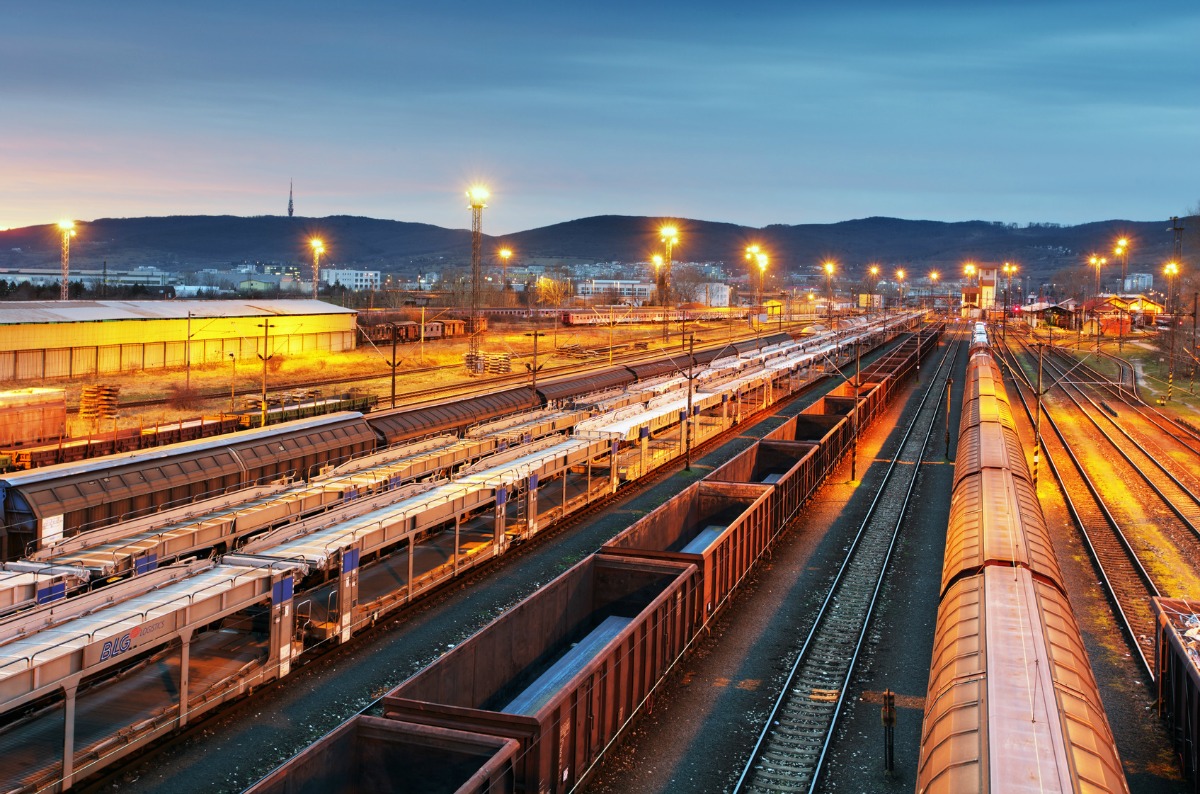 Nákladná železničná preprava
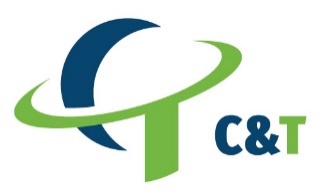 UCELENÉ VLAKY

Priamy ucelený vlak
Skupinový ucelený vlak
Rozptylový ucelený vlak
Zhromaždený ucelený vlak
Pravidelné linky:

PL – prístav Swinoujsice- SK ( 3 ucelené vlaky / KW)
PL – prístav Stetin- SK ( 3 ucelené vlaky / KW)
PL – prístav Gdynia – SK, CZ
PL – Baňa Katowice – SK 
RO – Argestru - SK
Prekladiská / Terminal:
25 prekladísk v rámci územia PL
Zabezpečujeme prekládky v prístavoch ako aj hraničných termínáloch
Malaszewice //PL- Bielorusko// najväčší intermodálny terminál, známy ako brána z Číny do Európskej Únie . 
Medyka//PL – UA//–technické vybavenie na prekládky, vykládky aj nakládky tovarov v železničnej aj cestnej doprave , skladovanie a balenie tovaru. 
Prekládkové kontajnerové termináli
Gliwice, Poznan, Warszava ,Paškov
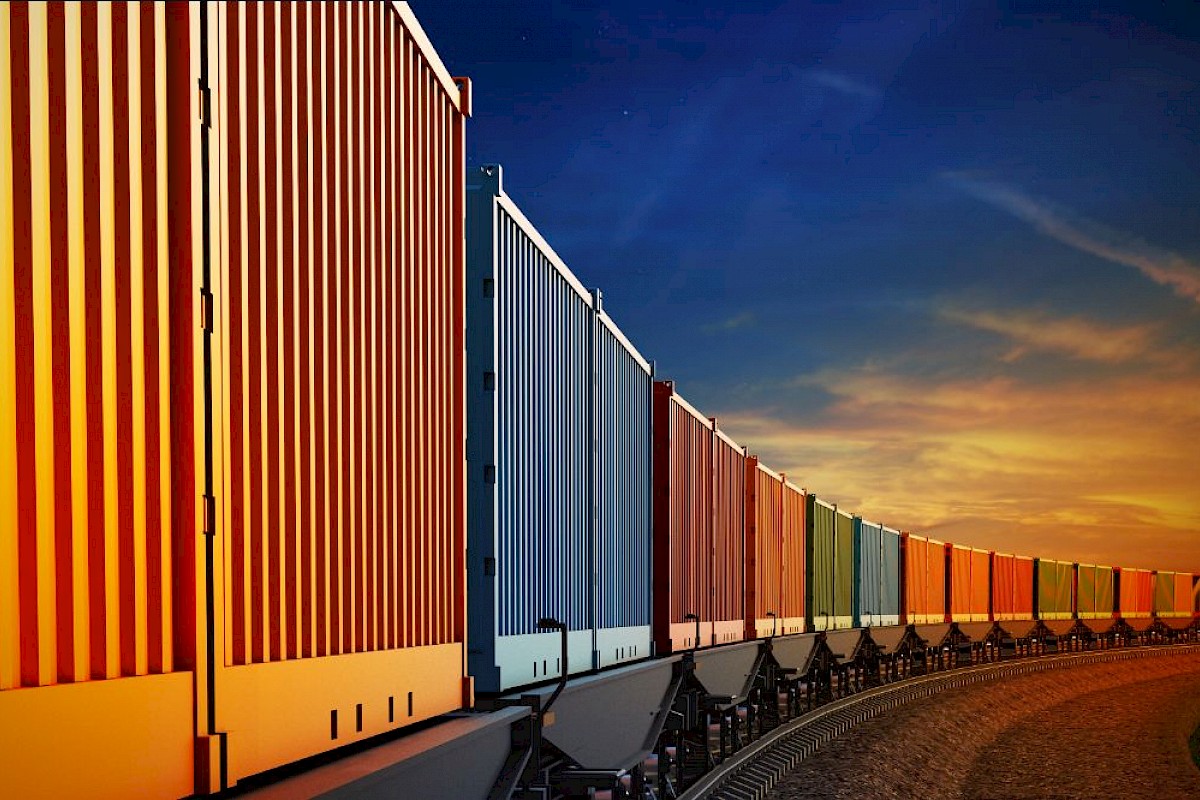 Intermodálna preprava
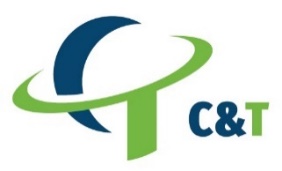 Intermodálna preprava je preprava kde využívame viacero druhov prepravných jednotiek pričom obsah Vášho tovaru nie je manipulovaný.
Kombinácie:

Vlak – Cesta
Vlak – Cesta - Trajekt
V súčasnosti sme schopní poskytovať kapacity intermodálnej prepravy v rámci vybraných liniek v Európe.
Nechajte si vypracovať cenovú ponuku na intermodálnu prepravu

Výhody: úspora palív a energie, riešenie ohľaduplné k životnému prostrediu, bezpečnosť počas prepravy
Analyzujeme. Plánujeme. Radíme.
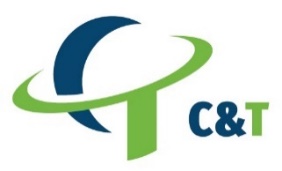 Skladovanie 
Warehouse
Vlastné skladové priestory o výmere viac ako 6000 m2
Krátkodobé aj dlhodobé preskladnenie
Outsorcing služieb
Sklad situovaný v meste Ružomberok
Strategická poloha - tranzit kamiónovej prepravy
V našich možnostiach je ponuka priestoru ako aj zastrešenie služieb logistiky
Možnosti prenájmu celej haly alebo čiastkové skladovanie podľa m2


Máte konkrétnu predstavu ako má Váš sklad vyzerať?
Radi pre Vás pripravíme cenovú kalkuláciu u nás.
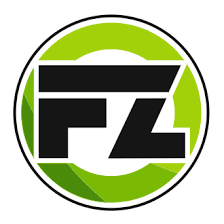 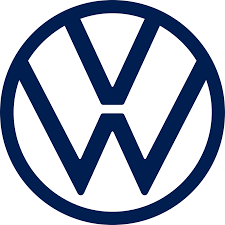 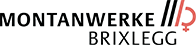 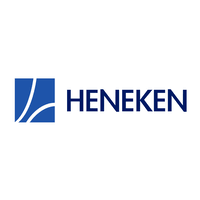 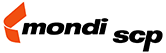 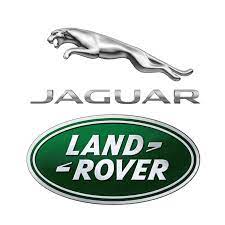 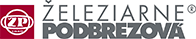 Naši zákazníci

Všetko čo tvrdíme vieme aj dokázať
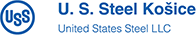 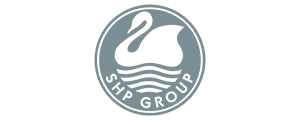 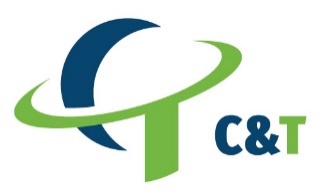 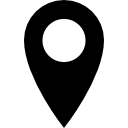 

Office:
Bratislava:
Galvaniho 7/D
SK-821 04 Bratislava

Banská Bystrica: C&T, a.s.Hurbanova 5777/14 A 974 05 Banská Bystrica

Mobil: + 421 911 723 444
E-mail: sevcikova@c-t.sk
Sídlo spoločnosti a
fakturačná adresaC&T, a.s.Partizánska cesta 2733/97974 01 Banská Bystrica
Kontakt
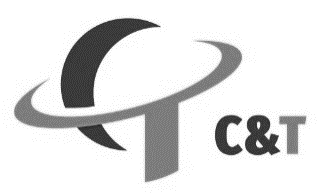 IČO:  36 686 743,  IČ  DPH:  SK2022259723 , IBAN: SK31 1111 0000 0014 1172 3005 SWIFT:  UNCRSKBX